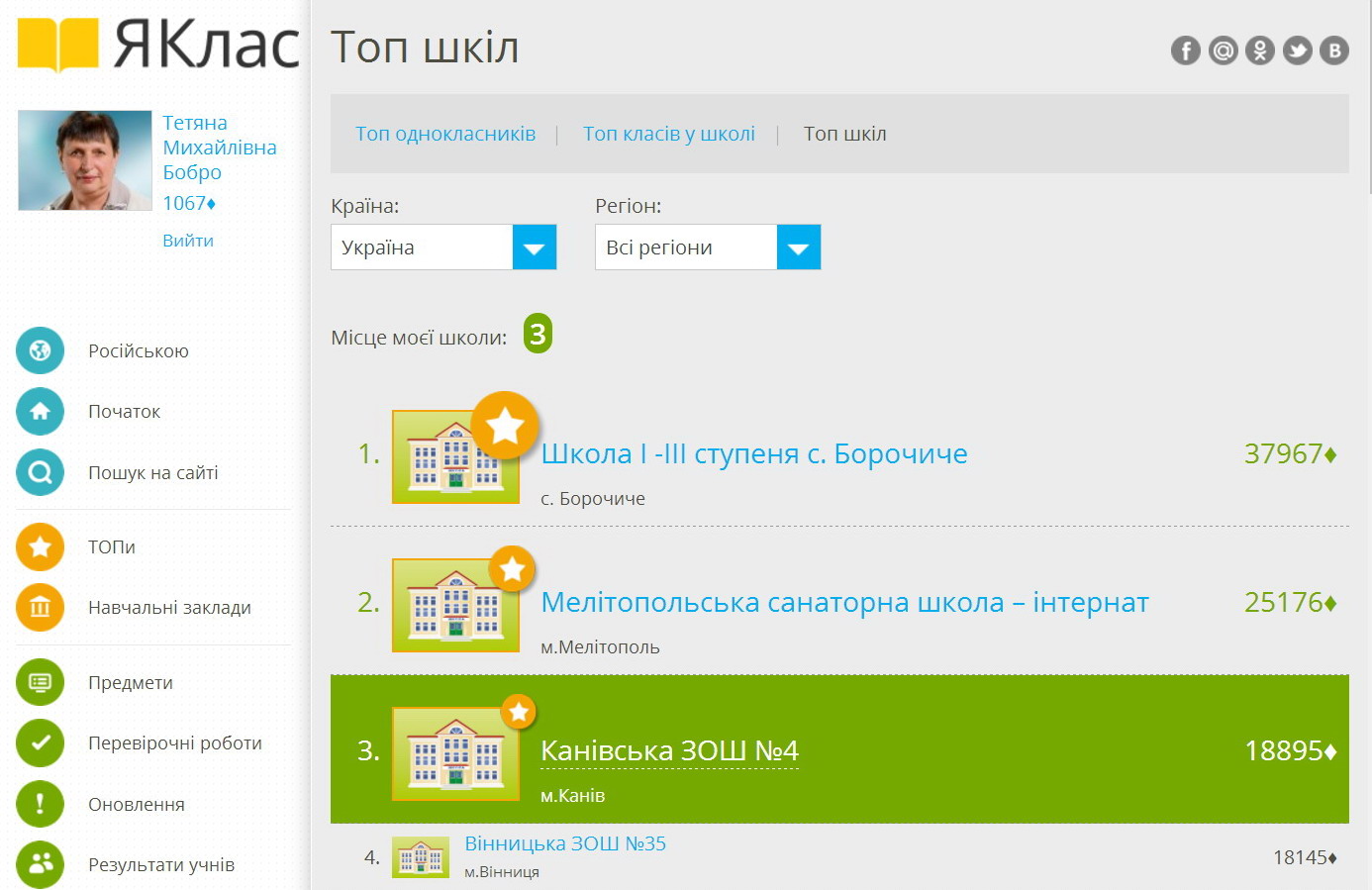 ЯКлас – допоміжний інструмент у навчальній діяльності при формуванні предметних компетентностей учнів
Бобро Т.М., учитель фізики  
Канівської загальноосвітньої школи І-ІІІ ступенів № 4
Канівської міської ради 
Черкаської області
14 червня 2017 року
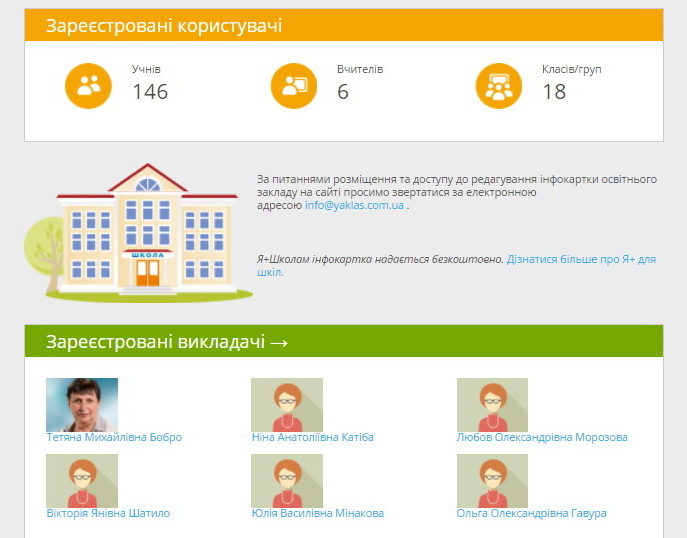 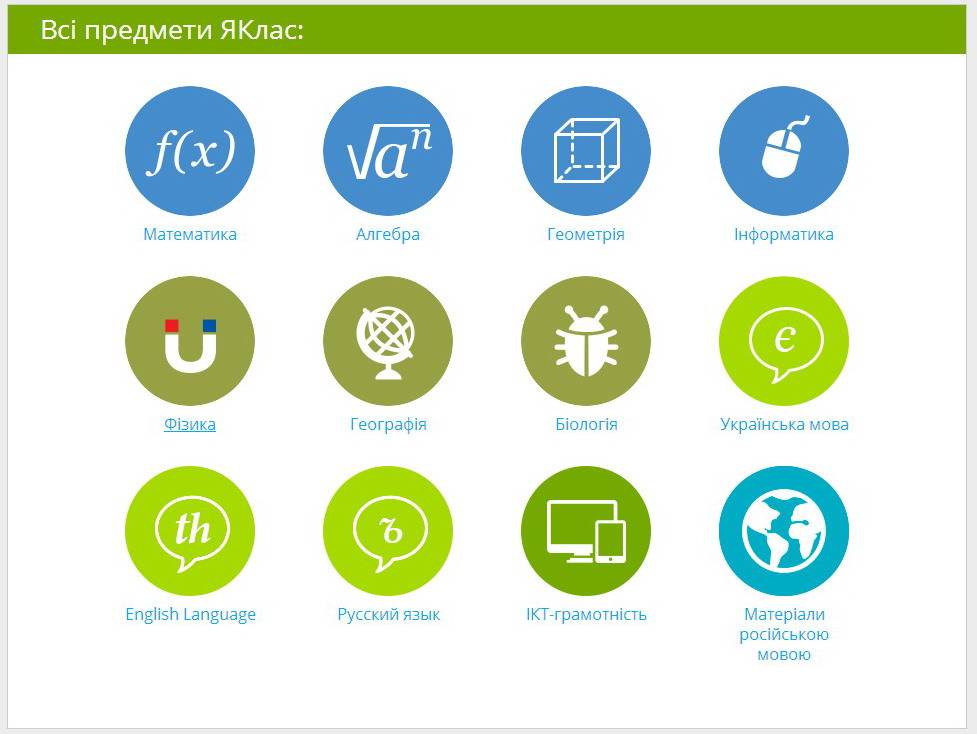 Створення перевірочних робіт
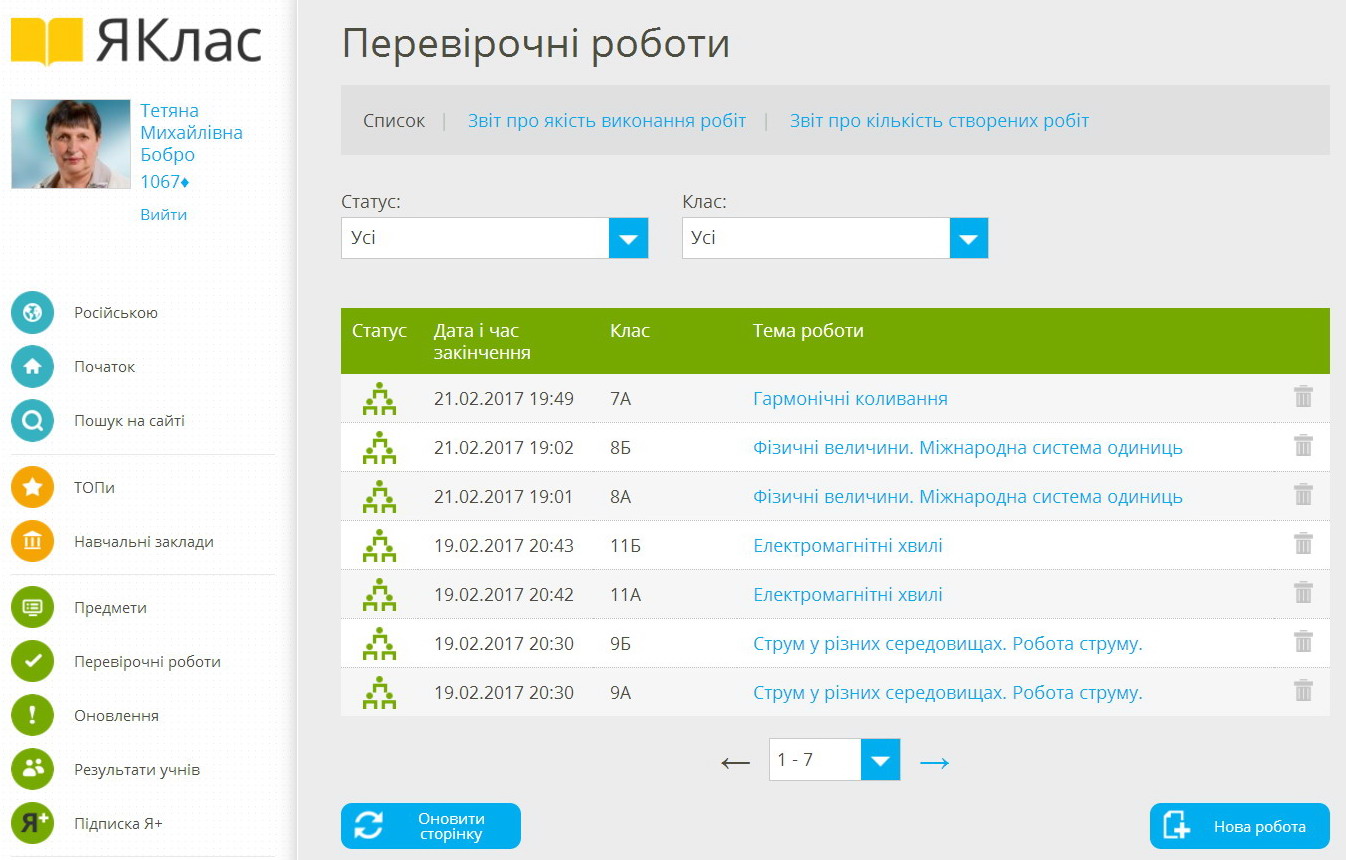 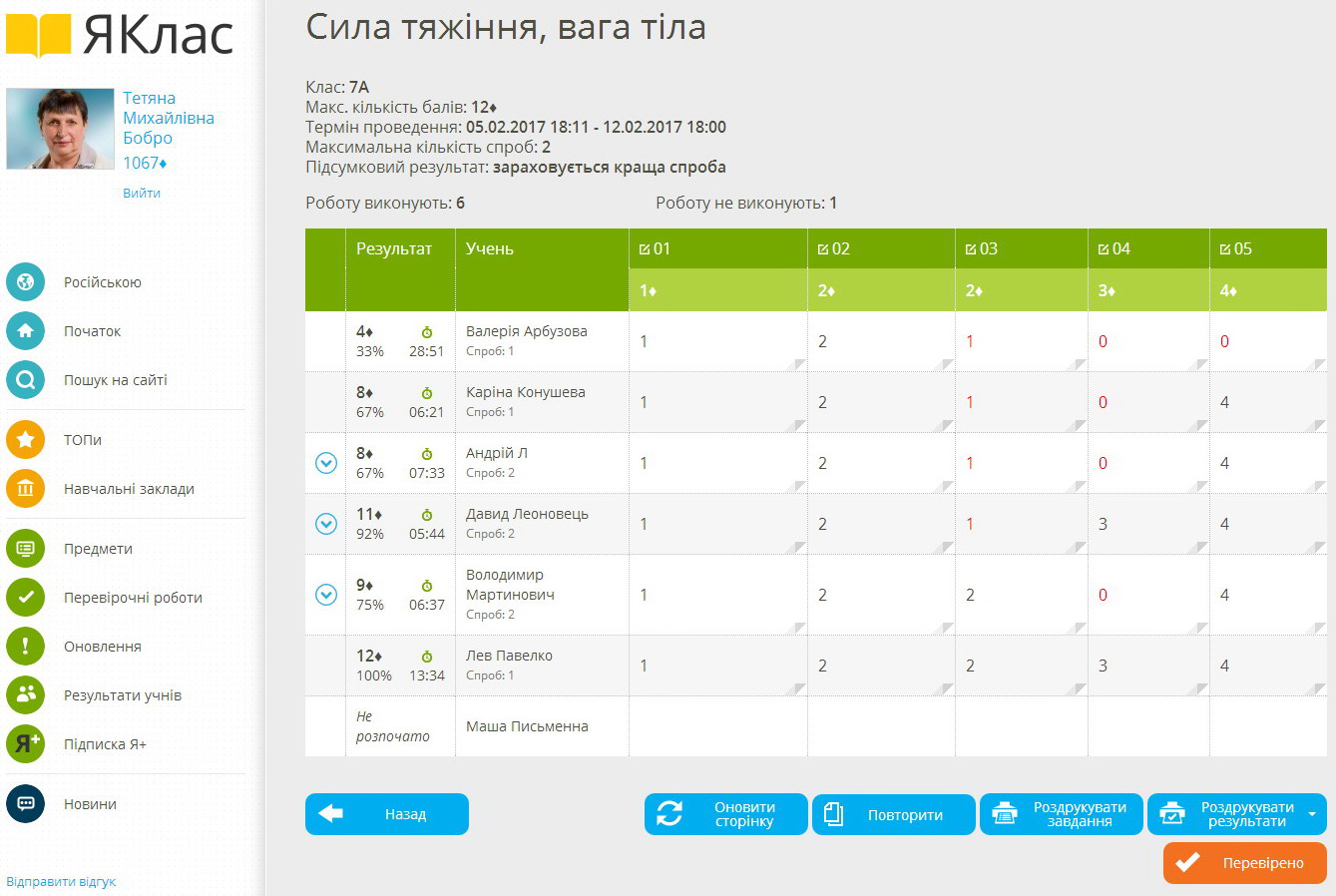 Виконання перевірочних робіт
Результати роботи учнів за темами
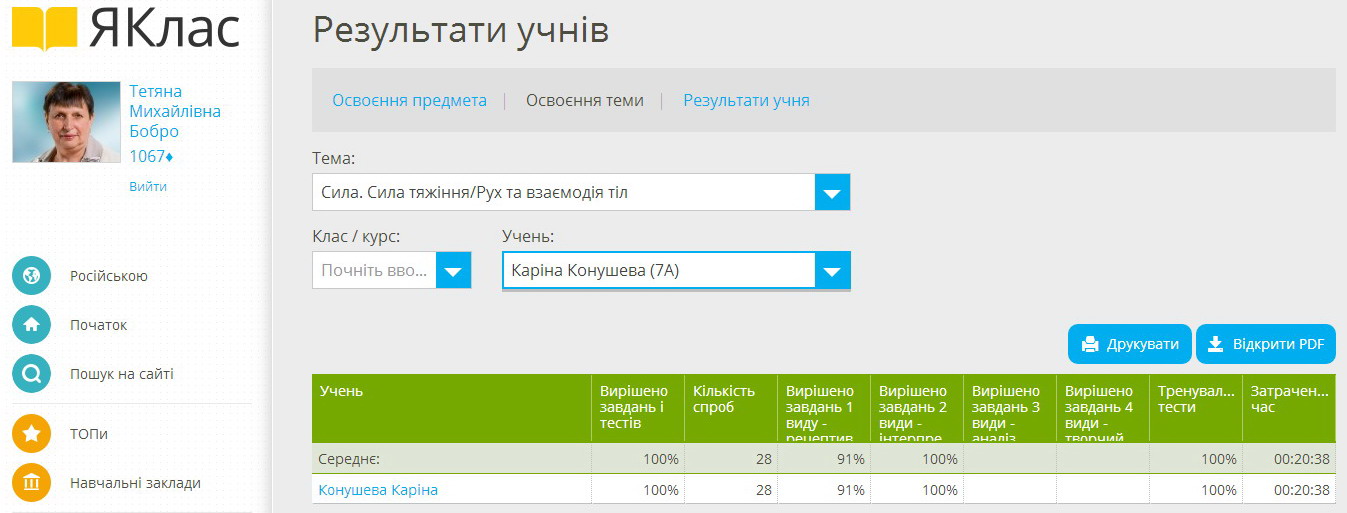 Результати роботи учнів за темами
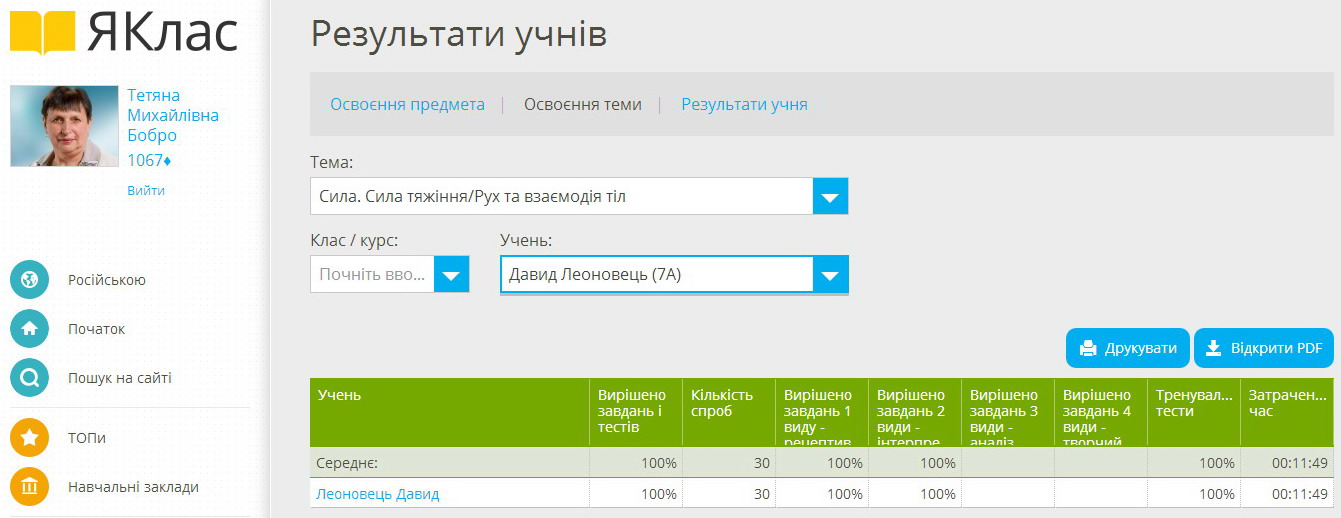 Результати роботи учнів за темами
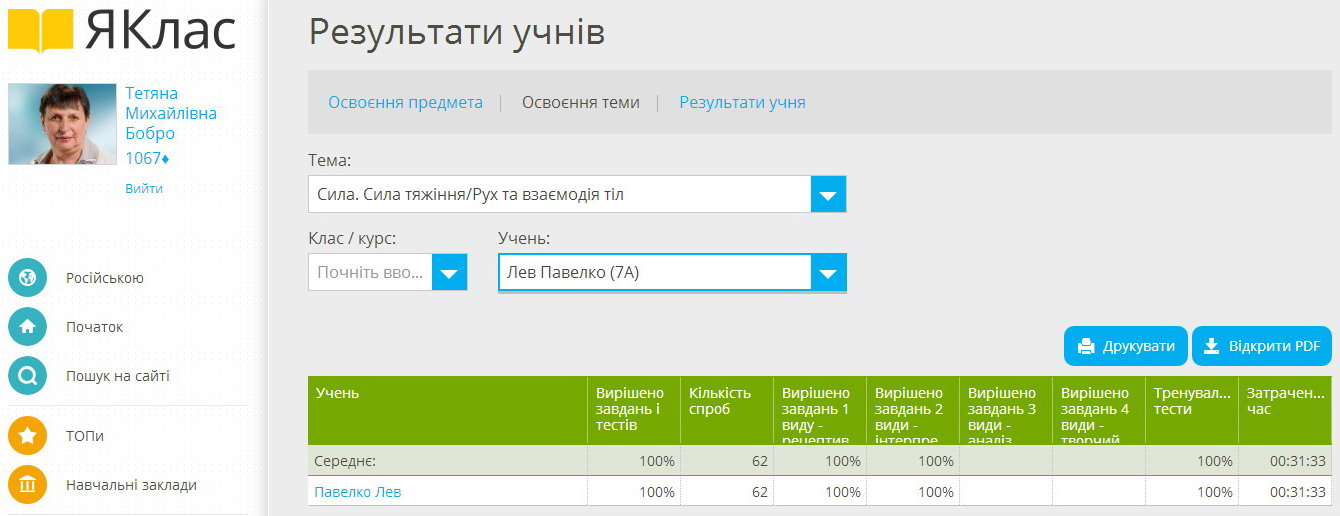 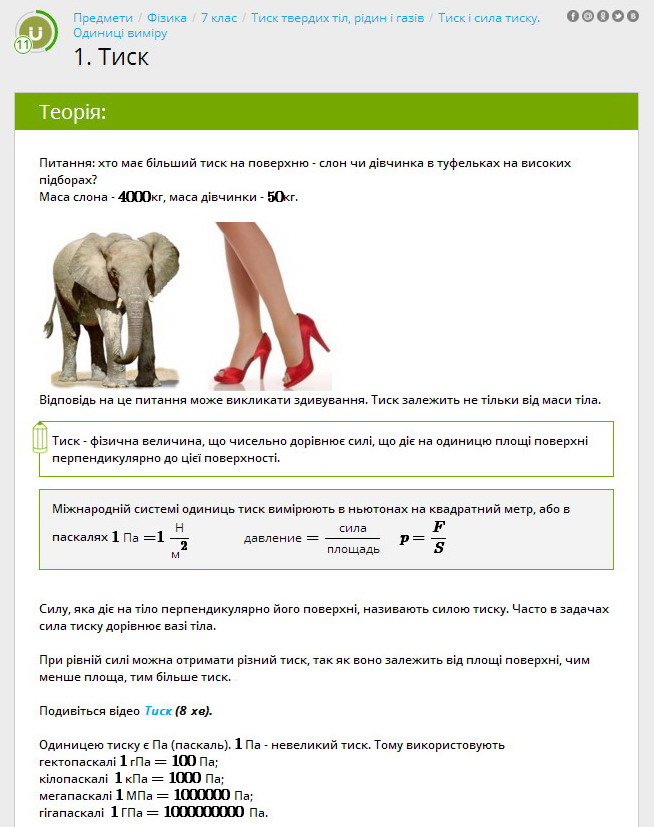 Тренувальні вправи на ЯКласі
Тренувальні вправи на ЯКласі
Тренувальні вправи на ЯКласі
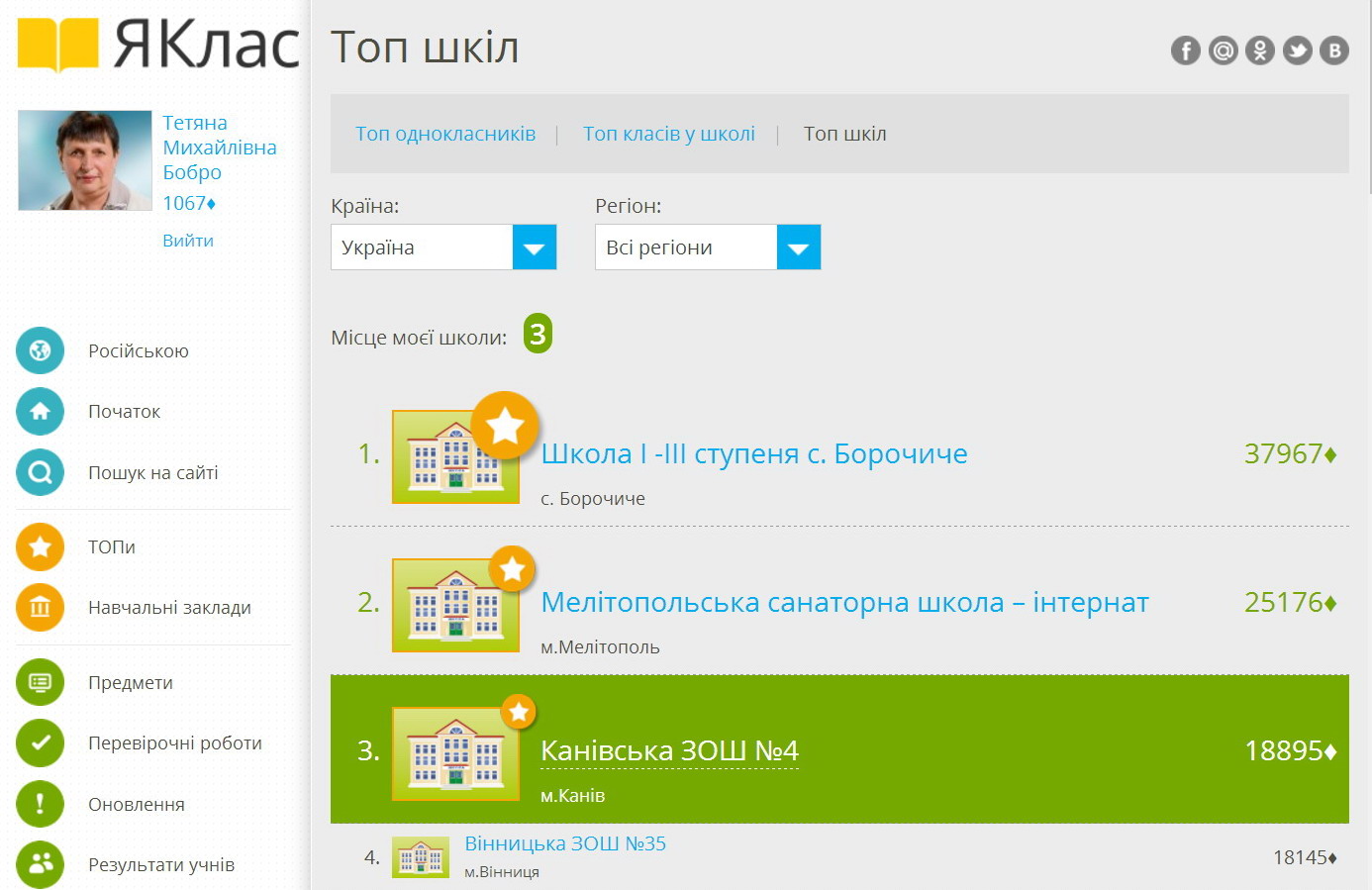 Топ шкіл станом на 18 лютого 2017 року
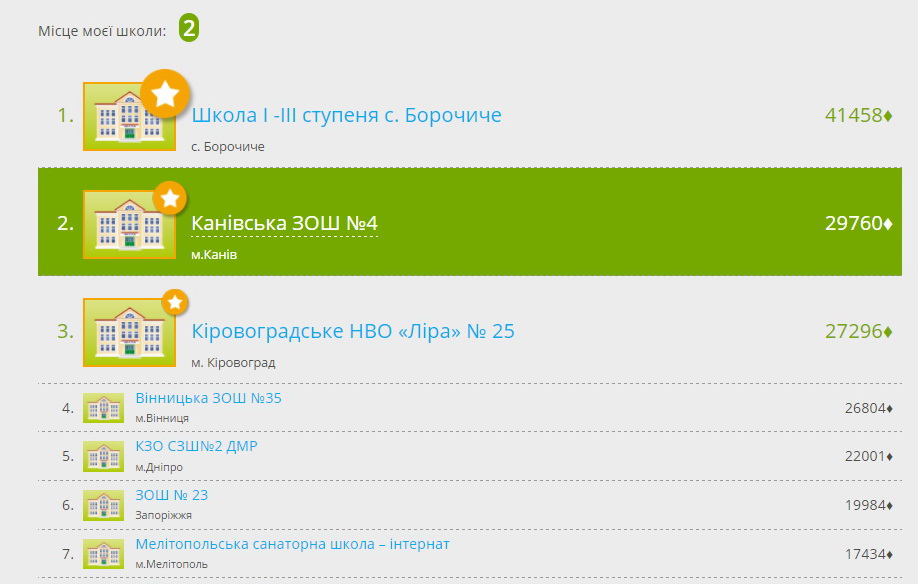 Топ шкіл станом на 14 червня 2017 року
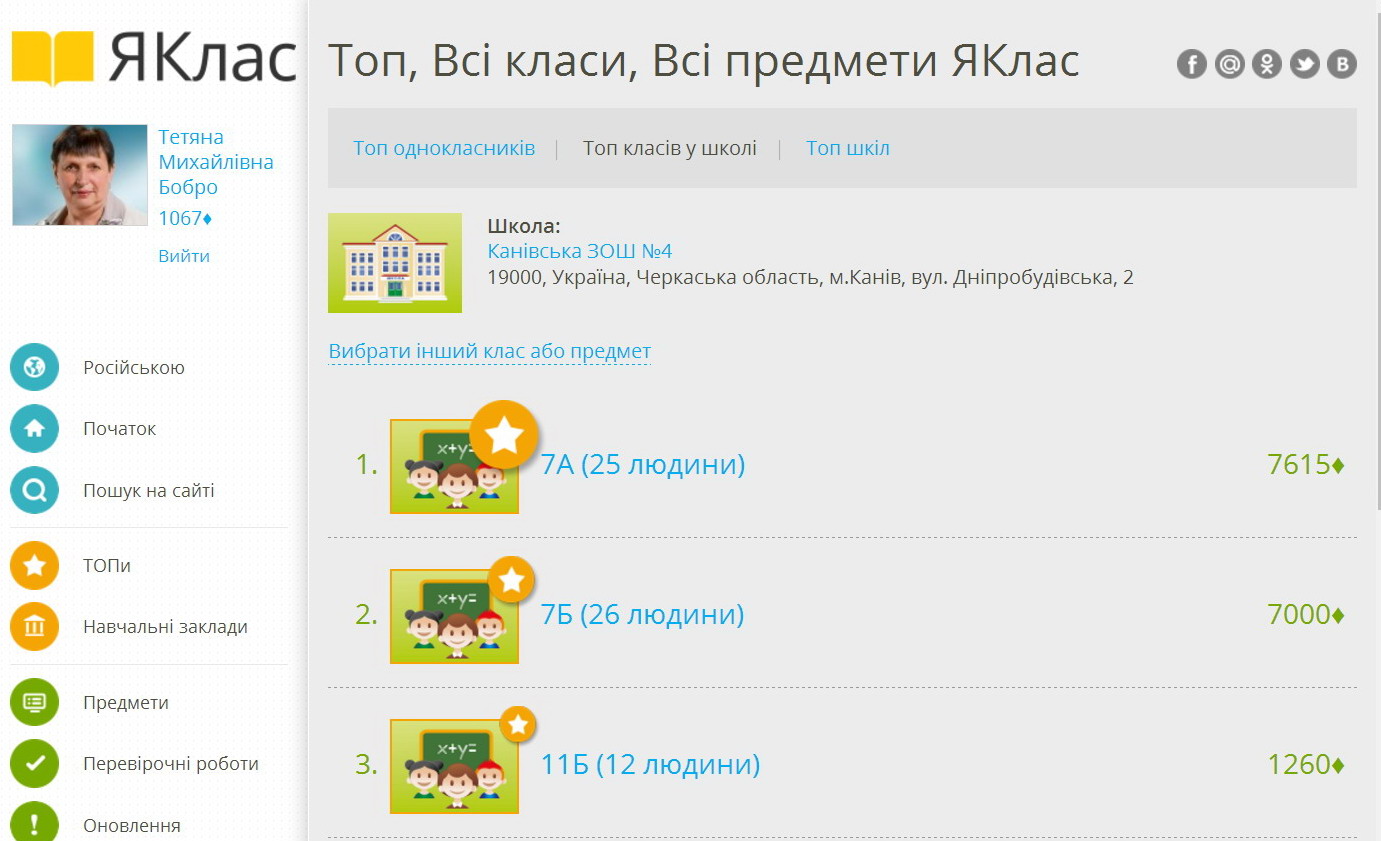 Найактивніші класи станом на 18 лютого 2017 р.
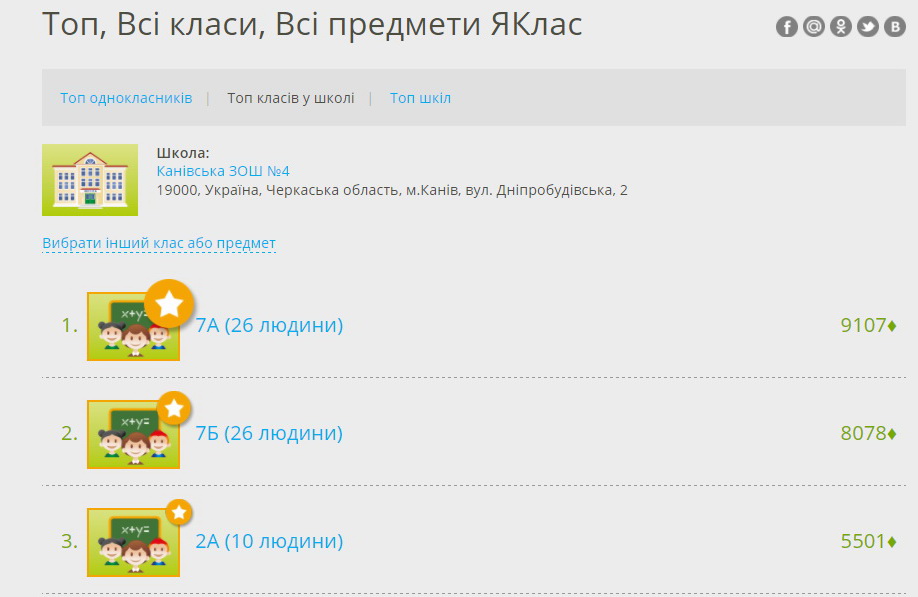 Найактивніші класи станом на 14 червня 2017 р.
18 лютого 2017 року
14 червня 2017 року
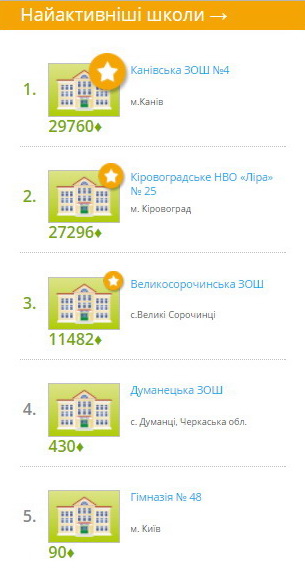 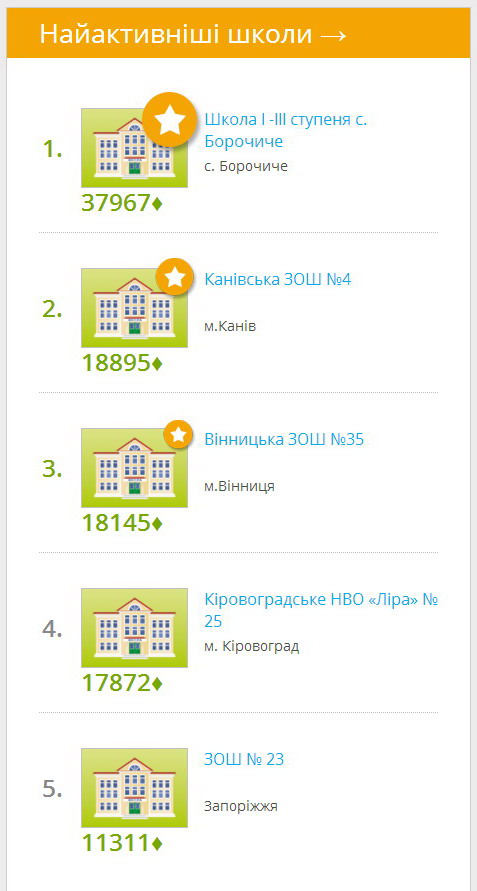 Наша школа у п’ятірці найактивніших шкіл України
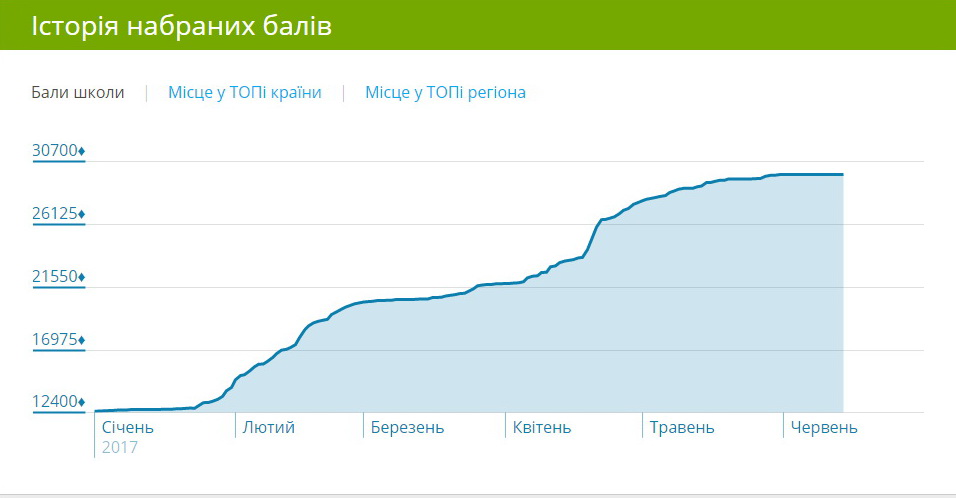 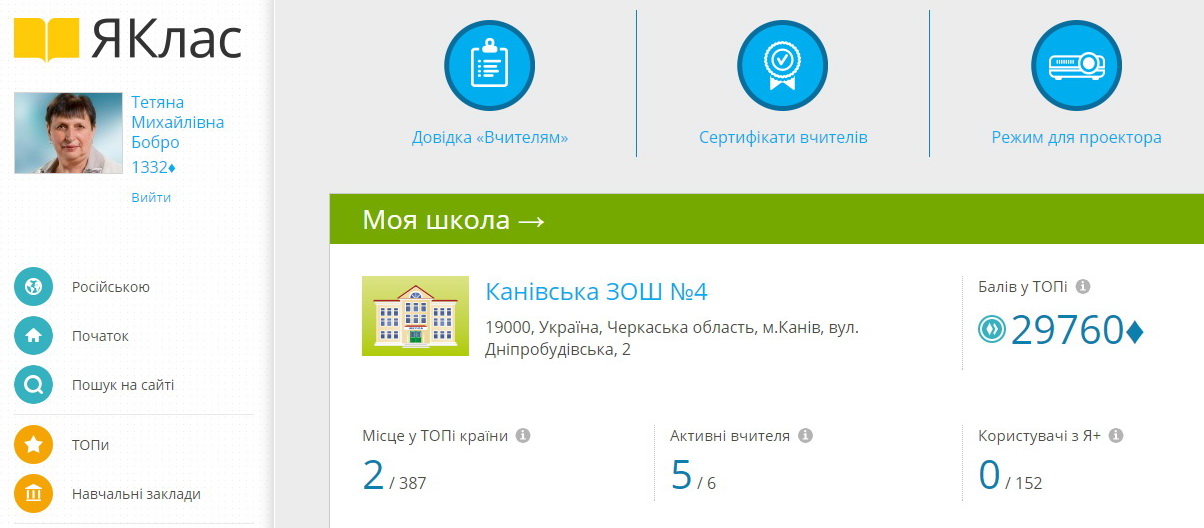 14 червня 2017 року
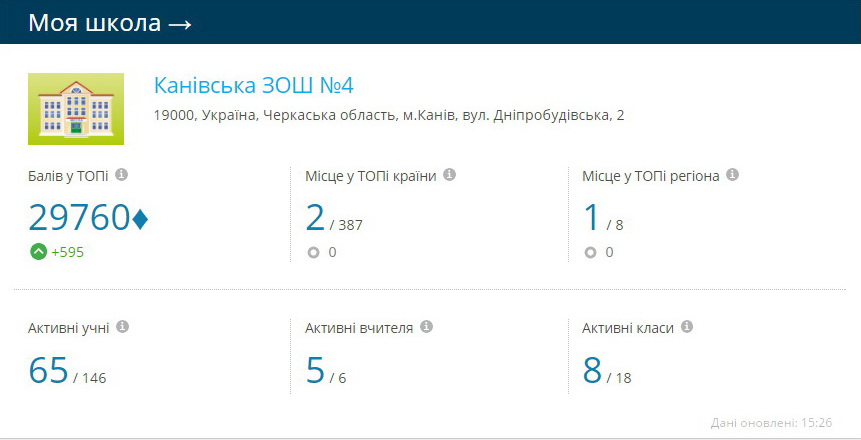 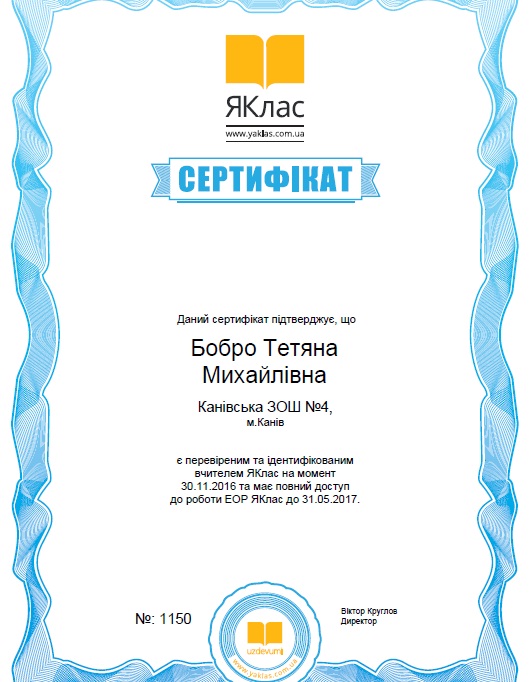 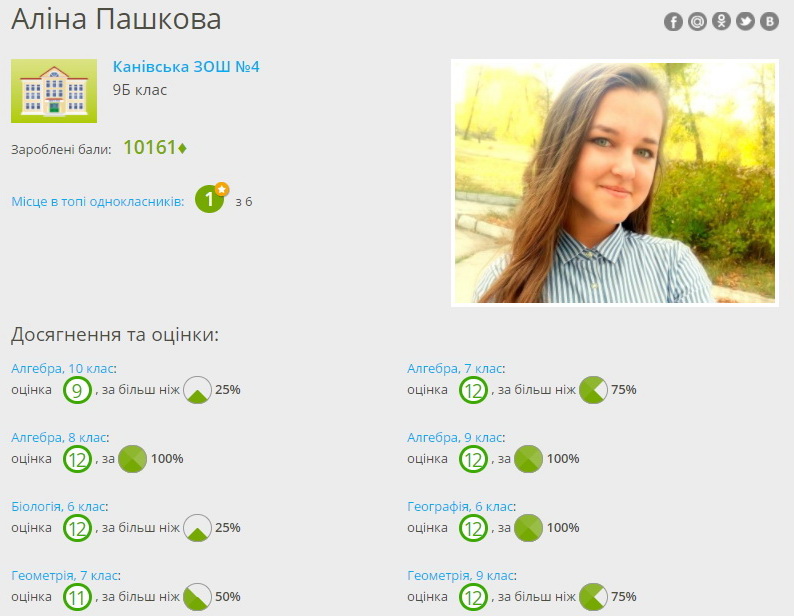 Лідери серед учнів школи
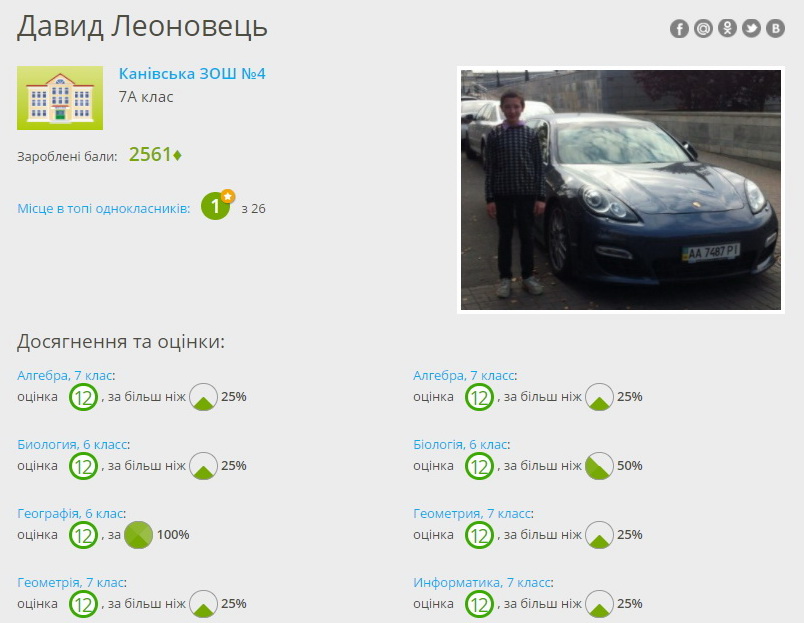 Лідери серед учнів школи
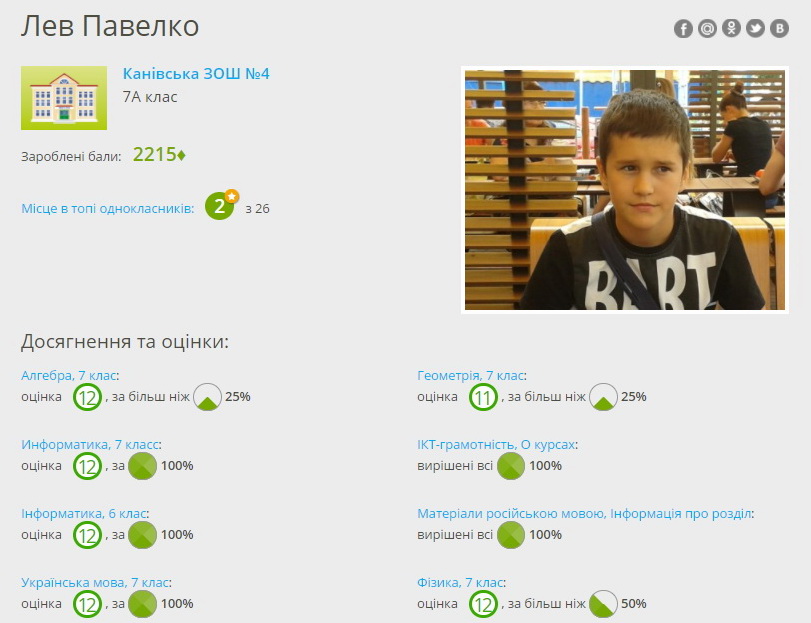 Лідери серед учнів школи
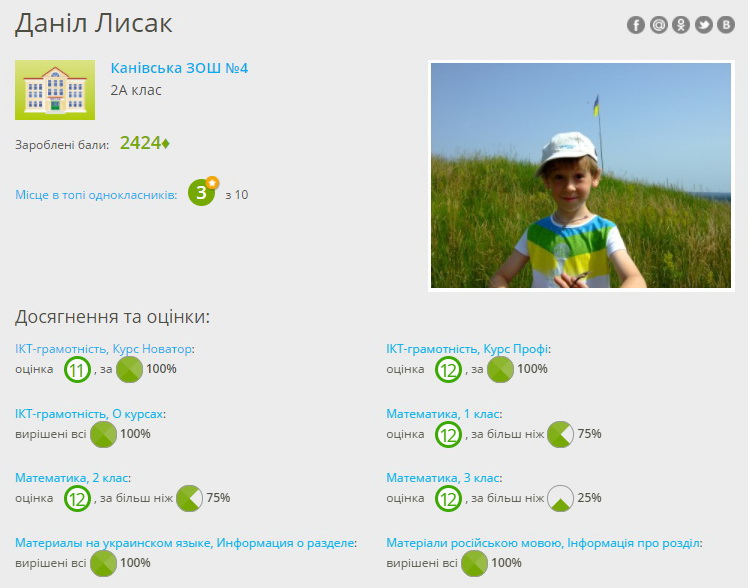 Лідери серед учнів школи
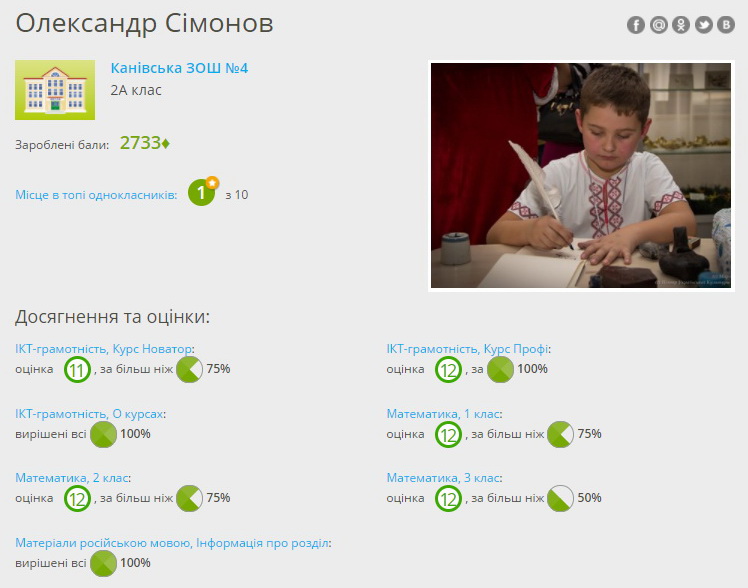 Лідери серед учнів школи
Список використаних джерел:

Електронний ресурс www.yaklas.com.ua